fil rouge
(Exercices de mémorisation)
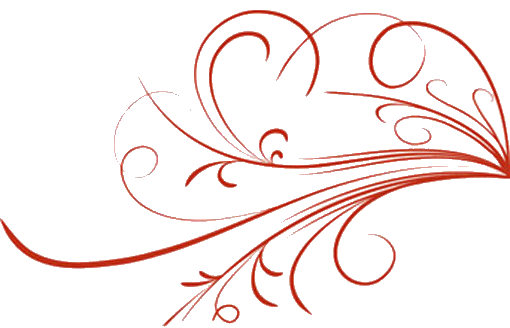 Fil rouge 1 (version 1)
Exercice : quels lieux et fonctions de la ville représentent ces photographies ?
3
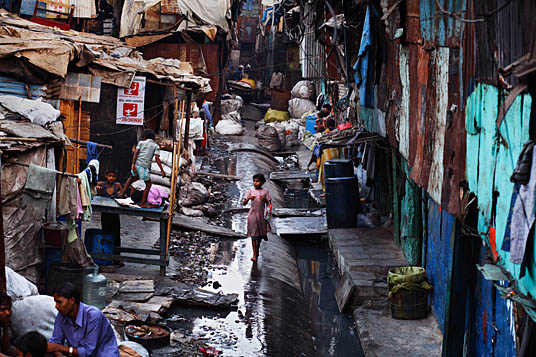 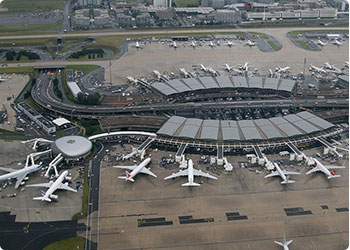 2
1
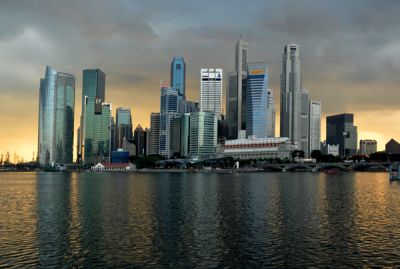 4
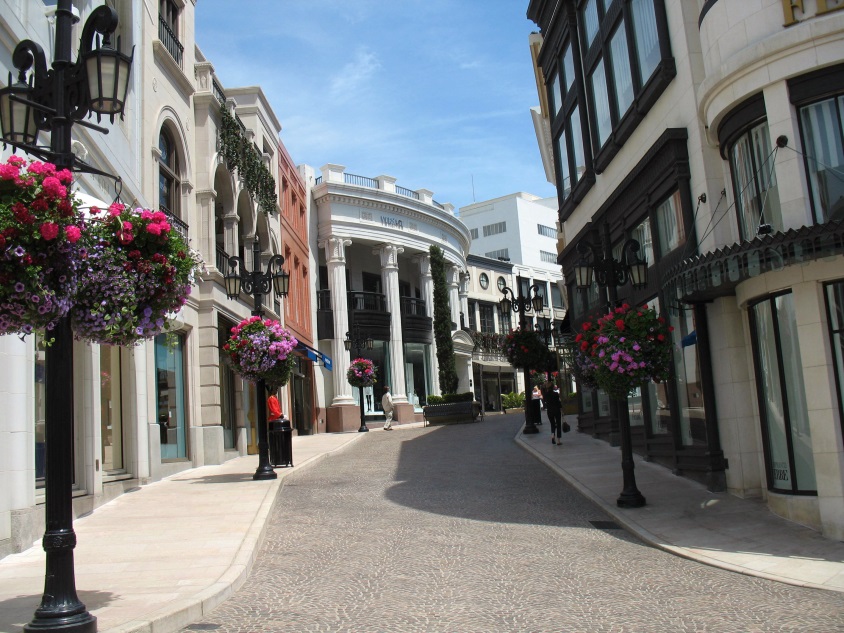 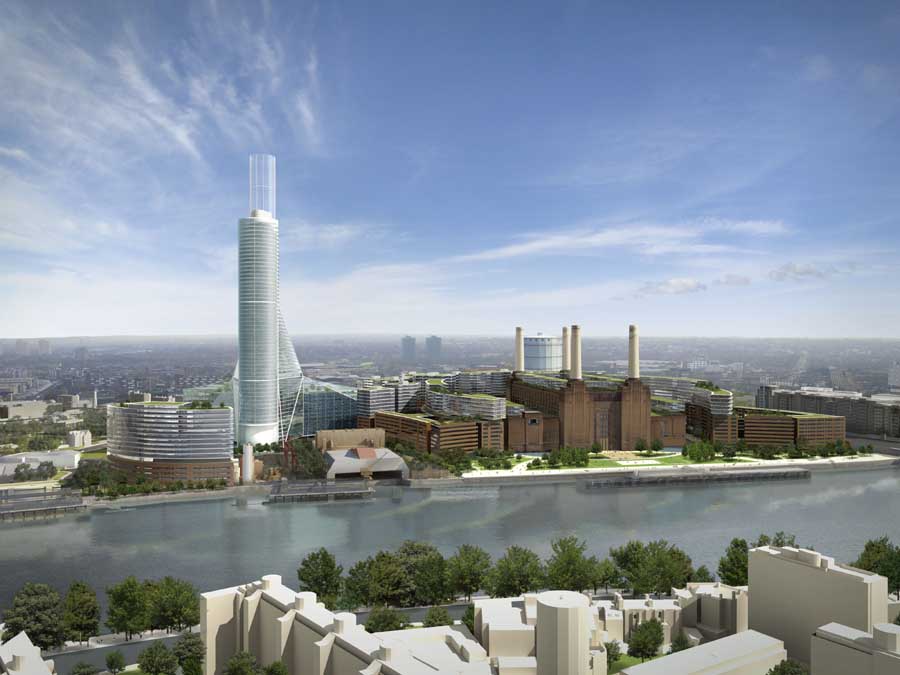 5
[Speaker Notes: CBD singapour
Slum dharavi Mumbai
Rodeo drive beverly hill Los Angeles
Maquette Nine Elms
Paris orly]
Fil rouge 1 (version 2)
Exercice : que représentent ces photographies ?
3
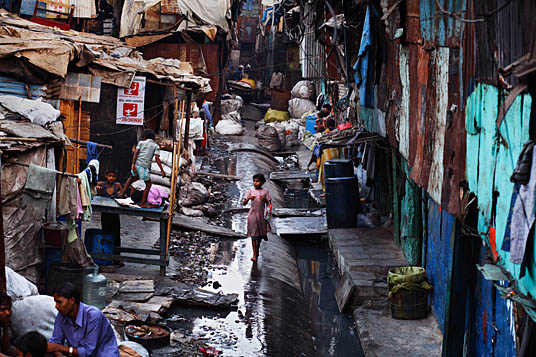 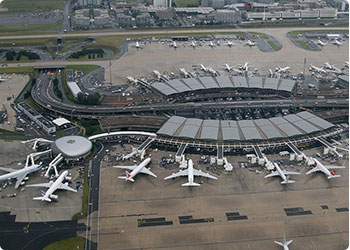 2
1
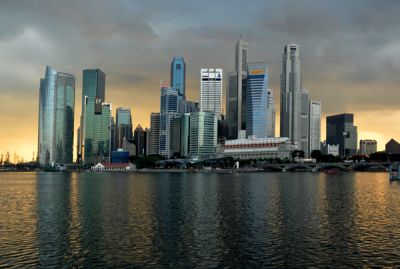 4
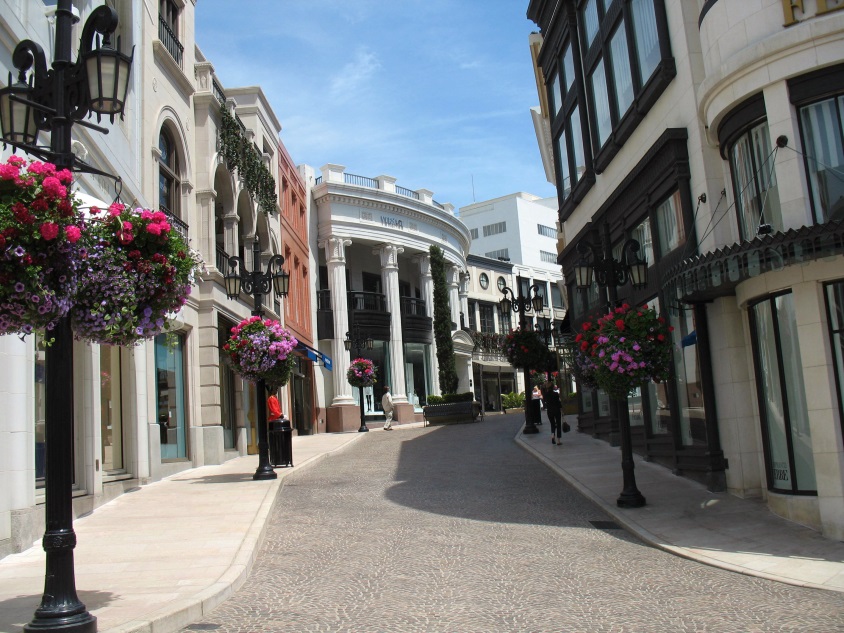 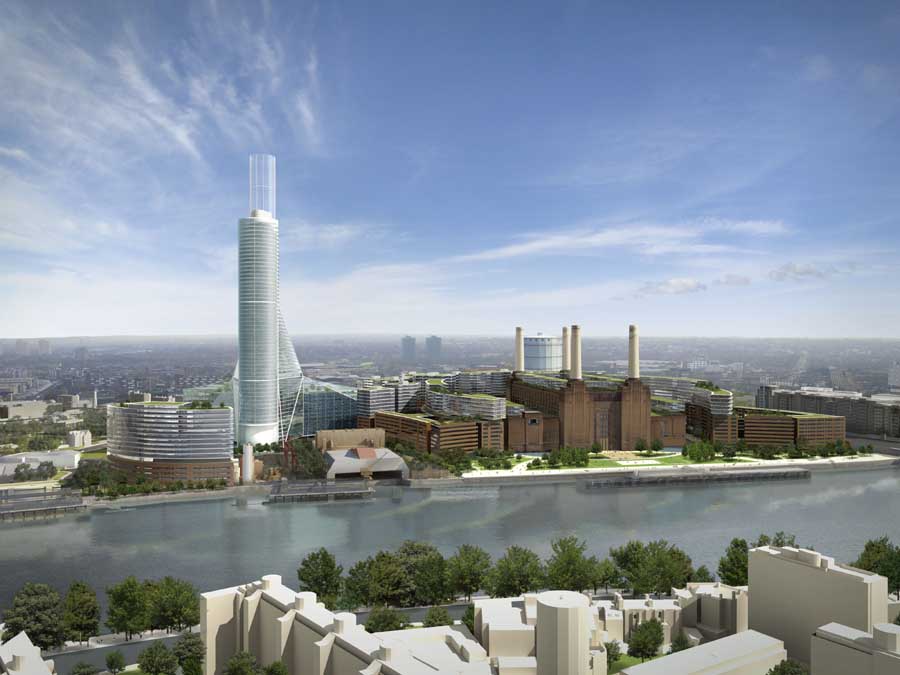 5
[Speaker Notes: CBD singapour
Slum dharavi Mumbai
Rodeo drive beverly hill Los Angeles
Maquette Nine Elms
Paris orly]
Fil rouge 2 (version 1)
Exercice : Localise sur le fond de carte Londres et Lagos puis Tokyo,
Shanghai, Mexico, New York et Mumbai
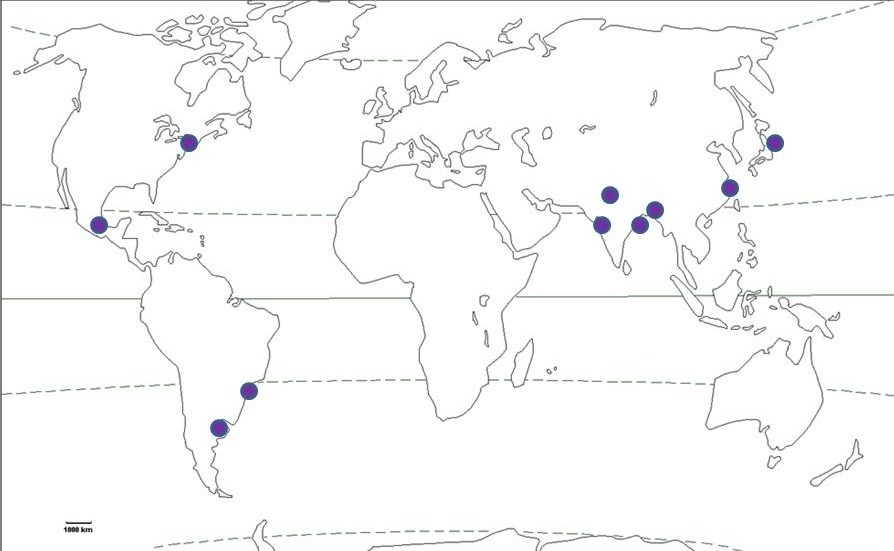 Fil rouge 2 (version 2)
Exercice : Localise sur le fond de carte Londres et Lagos puis Tokyo,
Shanghai, Mexico, New York et Mumbai
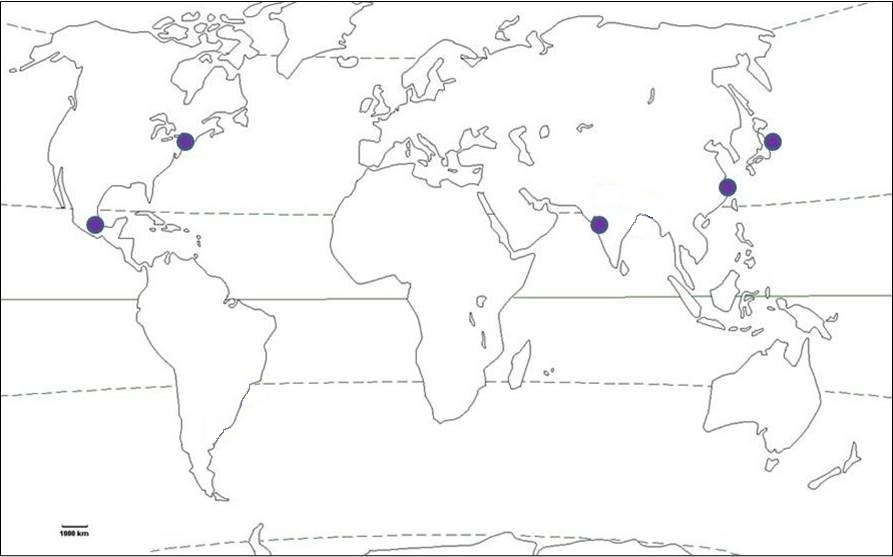